Curso: LOS IMPULSORES DEL CAMBIO EN OCÉANOS Y COSTASLa maquinaria de la biosfera. El Sistema Biogeoquímico Global: Ciclos del C,N,PSe adjunta doc con figurasEl dióxido de carbono (C02) y el Ciclo del Carbono (C)
Prof Adj de Ciencias Ambientales
Gustavo J Nagy
29/04/2020
Unidades usadas en el Ciclo de Carbono
Todos los datos son mostrados en miles de millones de toneladas CO2 (GtCO2)

1 Gigatonelada (Gt) = 1 mil millones de toneladas = 1×1015g = 1 Petagramo (Pg)

1 kg carbono (C) = 3.664 kg dióxido de carbono (CO2)

1 GtC = 3.664 1 mil millones de toneladas de CO2 = 3.664 GtCO2
Anthropogenic Perturbation of the Global Carbon Cycle: Caused by anthropogenic activities, averaged globally for the decade 2004–2013 (GtCO2/yr)
Data: CDIAC/NOAA-ESRL/GCP
Source: CDIAC; NOAA-ESRL; Le Quéré et al 2014; Global Carbon Budget 2014
Conceptos clave y SimbologíaFuente primaria: Global Warming: The Complete Briefing, Sir John Houghton, 5th Ed (2015), Cambridge University Press (UK).
El dióxido de carbono (C02) provee el medio dominante de transferencia natural entre los Reservorios │R│ naturales del Carbono (C), lo que se llama “El Ciclo (reciclaje) del C” (@ C) (Fig. 3.1.) VER FIGS EN PDF ADJUNTO

La vida usa el C al respirar y tomar oxígeno (02) de la atmósfera │A│y liberar el C tomado de los alimentos los cuales se queman y liberan (↗) 02 a la │A│. 

Tanto la fotosíntesis (FS) que toma C y la respiración de materia orgánica (CH20) (r) ocurren también en los océanos (O).

El aumento (>) de │CA│ anual es ≈ 4 PgC /año (1 PgC = 105 g o Giga Toneladas Gt /a). El │CA│ es ≈ 589 +/- 240 +/- 10 Gt, donde +/ son las medias de los flujos (→) anuales de origen antropogénico (actividad humana) de la década 2000-2009, por lo tanto una perturbación del Ciclo del C (∆ Ciclo C).

Los grandes reservorios son la Atmósfera │A│, Océano │O│ y Tierra │T│(suelos + biosfera terrestre-BT). 

La Biosfera es la suma (∑) biosfera terrestre (BT) + biosfera oceánica (BO).
Conceptos clave y Simbología
≈ 1/5 del C total es reciclado (↔) cada año por la BT y los procesos fisicoquímicos del Océano.

Interface A↔O. La ∑│CA│+ │CO│ es>> │CA│. La ↗ de sólo 2%│CO│↑100% el │CA│.

A las escalas temporales que nos conciernen el C ↗ a la A, C02 no es destruido sino redistribuido entre │R│ por lo cual el C02 es diferente de otros GEI que son destruidos químicamente en la │A│.

Tiempo de ↔ “Turnover” desde < 1 año a varias décadas (capa OSuperficial y BT) a milenios (OProfundo o Suelos profundos).  

El C02 tiene una vida media () en la │A│ de ≈ 4 años, por lo cual un ↑50% │CA│  es removido en ≈ 30 años, un 30% en siglos y un 20% en milenios. Se usa una cifra estimada grosera de ≈ 100 años como vida media del │CA│.
Conceptos clave y Simbología
Antes de la perturbación humana del Ciclo del C en 1750 (pre-1750) los ↔ de C eran casi constantes y la │CA│ era≈ 280 +/- 20 ppm (partes por millón). 

Post-1750 se ↗ ≈ 600 x 103Gt al │CA│ por la quema de combustibles fósiles (QCF), ↑43% el │CA│ llegando a niveles > que en los últimos 650.000 años.

Fig. 3.1 en adjunto doc
Por ej. En Marzo 2017 la concentración atmosférica era
https://www.co2.earth/ March 2017 407.05 parts per million (ppm), Mauna Loa Observatory, Hawaii (Scripps), Preliminary data released April 3, 2017.
Monitoreo del C02 atmosférico │CA│
La medición precisa de │CA│ se inició en Mauna  Loa (Big Island, Hawaii) en 1959. 

Muestra que entre 1995-2010 ↑ a una taza de ≈2 ppm/año, > a la previa de ≈ 1.5 ppm/año en la década de 1990 (1990s) lo cual ↑+ 4 Gt C el │CA│ cada año.

Se conoce ≈ cuanto carbón, petróleo y gas se queman/año para calefacción, energía, transporte, industria. Esta QCF ↑│CA│ ≈ 2.5%/año entre 2000-2010. Otra parte proviene del ∆ de Uso del Suelo-UdS (Deforestación tropical parcialmente equilibrada por la reforestación) (Fig. 3.3.). 

Para la década que terminó en 2011 en ≈ 9Gt/a (QCF + ∆ UdS) de los cuales ≈ 75% por QCF

Dado que el ↑│CA│fue sólo 4 Gt C/a (o sea un 40% fue ↗ A), el 60% restante fue absorbido (sink) por │O│ y Tierra │T│ actuando como sumideros de C.

≈95 de de la QCF se da en el Hemisferio Norte (HN) o sea que hay + C (≈ 2 ppm) en el HN que en el HS y  ↑ en paralelo al ↑ de las ↗C.
≈ 80 Gt C02/a A↔O siendo el equilibrio tal que si ↑10%│CA│→↑1%│CO│→ (un 10%), lo cual se da en la capa superficial (≈ 100m) del O (A↔OSuperficial) (regida por procesos fisicoquímicos de difusión de primer orden a favor de gradiente de [A↔OSuperficial]. 

Por lo tanto la mayoría del 60% es absorbido rápidamente. La absorción del C en el OProfundo es >> lenta (100s-1000s años). Este proceso lento del OProfundo se conoce como “Bomba de Solubilidad del C02” (regida por procesos fisicoquímicos de solubilidad -en agua marina- gobernados por la temperatura, salinidad y presión). 

Por lo tanto, a pesar de su gran capacidad y rapidez del proceso A↔O y el tamaño del │CO│, como sólo un % menor del C02 está en él, a escalas temporales cortas sólo el OSuperficial interviene en el turnover del C.

Se cree que el ↑° C y la ↓de la taza de A↔O y el @ C del OSuperficial, ↓ C02A↔O.

La actividad biológica del │O│ juega un rol importante pues la BO tiene un ↑Turnover (@BO). 

La producción de BO (PBO) es un ~30% de la PBT. Un % menor del C del Plankton oceánico sedimenta al OProfundo saliendo del @C por 100s-1000s años. Esto se conoce como  “La Bomba biológica del C02”.
Concentraciones de C02 Marzo-Abril 2019 y 2020
Daily CO2
Apr. 21, 2020:  416.28 ppm
Apr. 21, 2019:  413.63 ppm

March CO2
Mar. 2020:  414.50 ppm
Mar. 2019:  411.97 ppm

February Temperature
2nd Warmest Feb. since 1880:  2020 !!!!
Coolest Feb. since 1880:  1893 & 1905
Nota: Desde el inicio del Impacto en la actividad económica debido a la pandemia Coronavirus las emisiones han bajado temporalmente. Esto también pasó luego de 1989 con el desplome de la URSS.
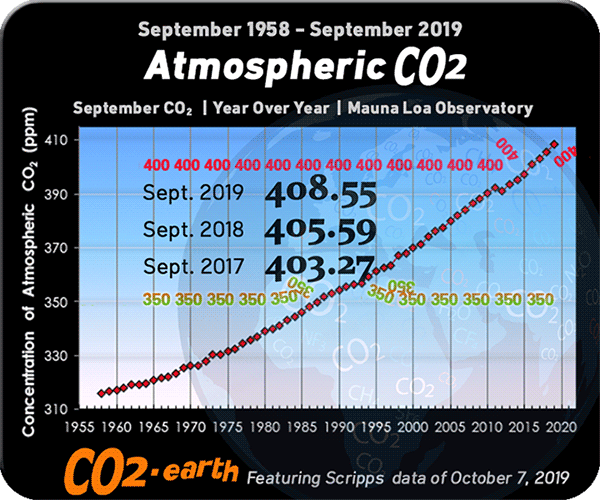 Se usan modelos computarizados para estimar el ↔ de │CA│↔│CT│↔│CO│↔│CA│. 

Estos modelos se han usado para estimar dispersión del 14C ↗│O│ post test nucleares en los 1950s, mostrando una buena simulación, lo que es una de las validaciones de los modelos.  

De aquí se estima que 2.0 Gt C+/- 0.7Gt del C↗│A│/a termina en │O│ (A↔O C02 ≈ 2.0+/- 0.7 Gt C/a).Las observaciones de la distribución de otros isótopos del C en │O│ y │A│lo confirman.

Más información sobre la partición │CA││CT││CO│ se obtiene siguiendo las tendencias medidas │CA│ con la razón Oxígeno/Nitrógeno en │A│ (preciso). Esto se debe a que los A ↔ BT de C02 y 02 es ≠ a A↔O de C02 y 02. 

En BT la FS de CH2O → ↘C02 ↗02 y la rCH2O→↗C02↘02.

En │O│ → │CA│↘│CO│ ya que es disuelto en H20, siendo removidos el C y O en las moléculas.
Nota aclaratoria
Recordar que: 

C02 + H20 ↔HC03 1- + H+ 

y que 

pH = - log │H+│.
Esto se interpreta para 1990-2000 en la fig. 3.5 consistente con los datos del balance delos 1990s (y de la tabla 3.1).
Recordar que: 

C02 + H20 ↔HC03 1- + H+ 

y que 

pH = - log │H+│.

Por lo tanto, > C02 acidifica el océano (certeza)
Tabla 3.1. Componentes del presupuesto (balance) anual medio del carbono para los períodos 1981-89, 1990-99, 2000-09 y 2002-11 en GtC/año. Un flujo (-) de la tierra o el océano a la atmósfera equivale a una ganancia (+) en C de estos reservorios El rango de incertidumbre representa al intervalo de confianza 9 (de Tabla 6.1, IPCC WGI, 2013).
El flujo global total │CT│→│CA│ (Tabla 3.1) representa el balance de un flujo neto debido a ∆UdS que ha sido (+) y ↗C y un residuo que es (-) (sink / sumidero de C). 

Las estimaciones de ∆UdS (Tabla 3.1) son dominadas por la deforestación tropical (↗C) con un ↘C por la forestación en áreas templadas del HN y otras formas de manejo del suelo.

Los procesos que aportan al residuo de C  (Residual C Sink) son:

i)	Fertilización por │C02A│”Efecto fertilizador por ↑│C02A│→↑B algunas plantas terrestres.

ii)	Fertilización con Nitrógeno por el uso (abuso) de fertilizantes.

iii)	Algunos cambios del Clima (por ej. ↑°C o precipitaciones).

Las magnitudes de estos cambios no se estiman directamente y son inciertas - sólo se estiman como ∑ de los procesos, el cual se hace - indirectamente -  a partir del requerimiento para equilibrar el balance global (presupuesto) del Carbono (Tabla 3.1).
Una guía para la absorción del C desde la atmósfera por la BT es la │C02A│que muestra un ciclo regular intra-anual (estacional) de ≈10 ppm en Mauna Loa. 

C02↘BT durante el verano boreal por la FS y crecimiento vegetal y ↗ durante la respiración de CH20 en el invierno. 

En el HN se observa ↓│CA│en el verano, siendo mayor la ∆ C02 estacional debido a que la BT es >> en HN que en HS. 

Los modelos de absorción de C por la BT están enmarcados por este rango de ∆.

La fertilización  (F) por │C02A│es un feedback biológico porque ↑│C02A│→ F →↑Absorción │C02A│ y vice versa.
Existen feedbacks (+) que acelerarían el ↑°C global. 

Aunque no se conocen sus magnitudes se estiman como grandes. Se les llama Feedback del Ciclo Global del C.

El C02 provee el > potencial radiativo de las especies del C y entre los GEI. La fórmula de su cálculo es: R= 5.3 ln (C/CO)

R: Forzante radiativa del C, 
C: │C02A│,
CO: │C02A│pre-1750 (280 ppm).
Feedbacks ( mayores) en la atmósfera y biosfera
A medida que los GEI C02 y CH4 son ↗ a la │A│ por las actividades humanas, feedbacks biológicos y otros ocurren en la Biosfera como aquellos inducidos por los cambios climáticos. 

Estos aumentan (+) o disminuyen (-) el efecto.

Hay 2 feedbacks principales y mejor estimados:

(+) “Plankton multiplicador en el Océano”.

(-) “Fertilización por C02”.
Feedbacks (menores?) en la atmósfera y biosfera
Hay otros 4 pero mal cuantificados:

Efectos del ↑°C sobre la r de CH20, especialmente por los micrios del suelo que ↑ C02 y su ↗. La evidencia se ve durante los eventos de corto plazo “El Niño” y en el evento frío post erupción del Pinatubo (en Filipinas, 1991). Los efectos fueron importantes pero no se conocen a largo plazo.

Reducción del crecimiento o muerte en selvas (Amazonas) por efectos del cambio climático presente. Se espera que este (+) ↑ con el CC futuro.

Incendios en bosques ↗C debido a las condiciones más secas y/o calientes debido a la muerte de CH2O debido a ii (2)).

Liberación del CH4 de pantanos y de R sedimentarios en latitudes altas formado en millones de años por la r de CH20. Aunque la mayor parte es profunda, hay ya evidencia de la acción de este mecanismo en el ártico y permafrost. El ↑°C actúa como (+) en pocas décadas.